Basilico Family Landscape Design
Design by Serenity Scapes by Scott
March 6, 2023
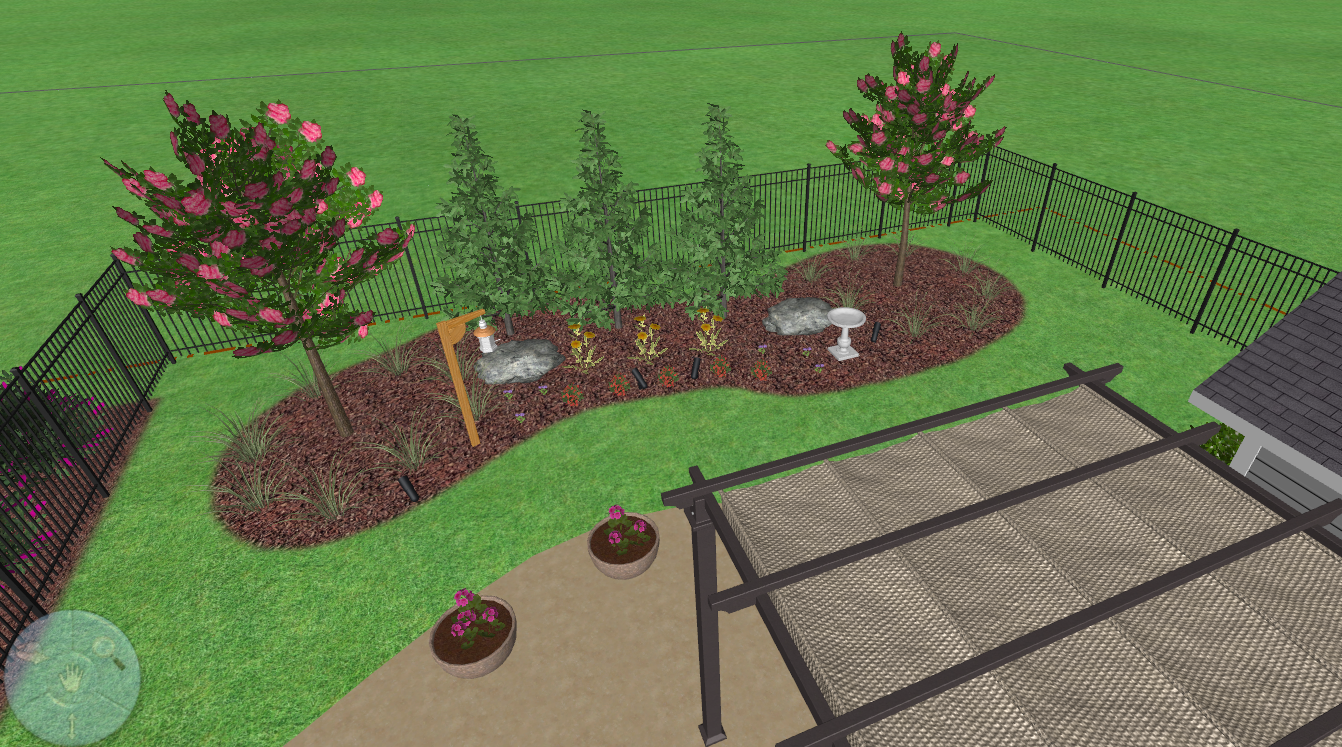 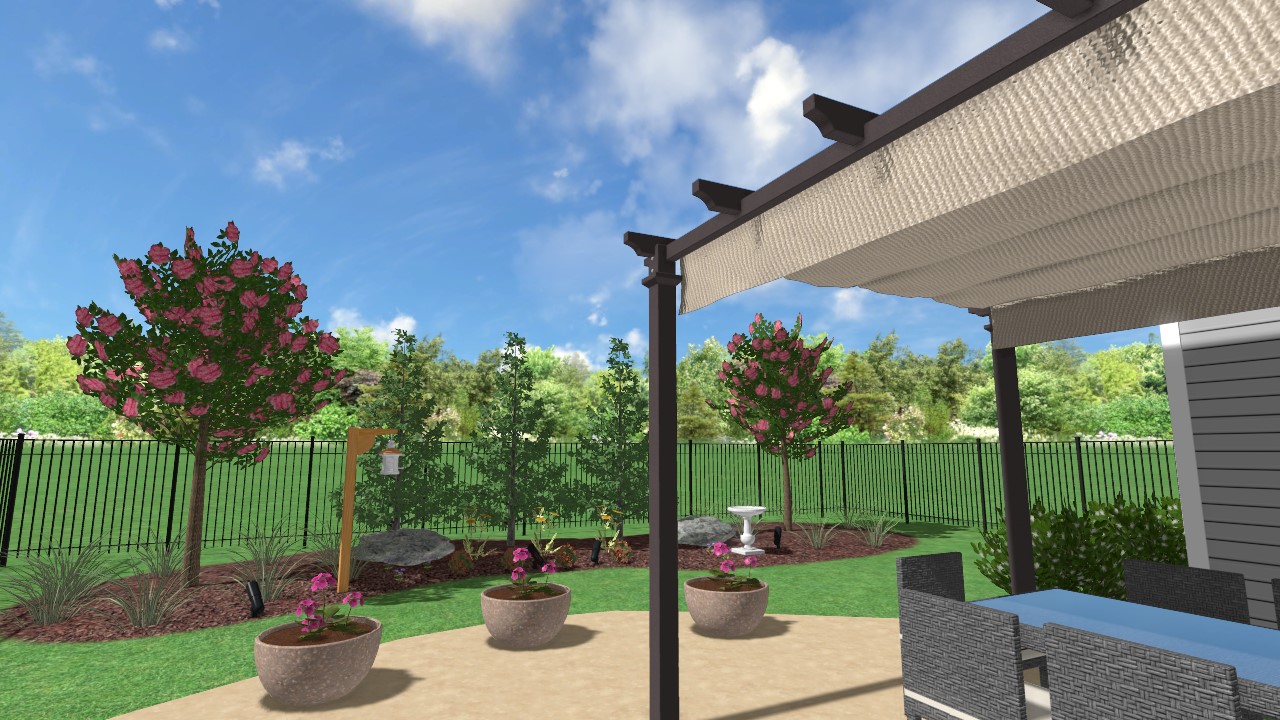 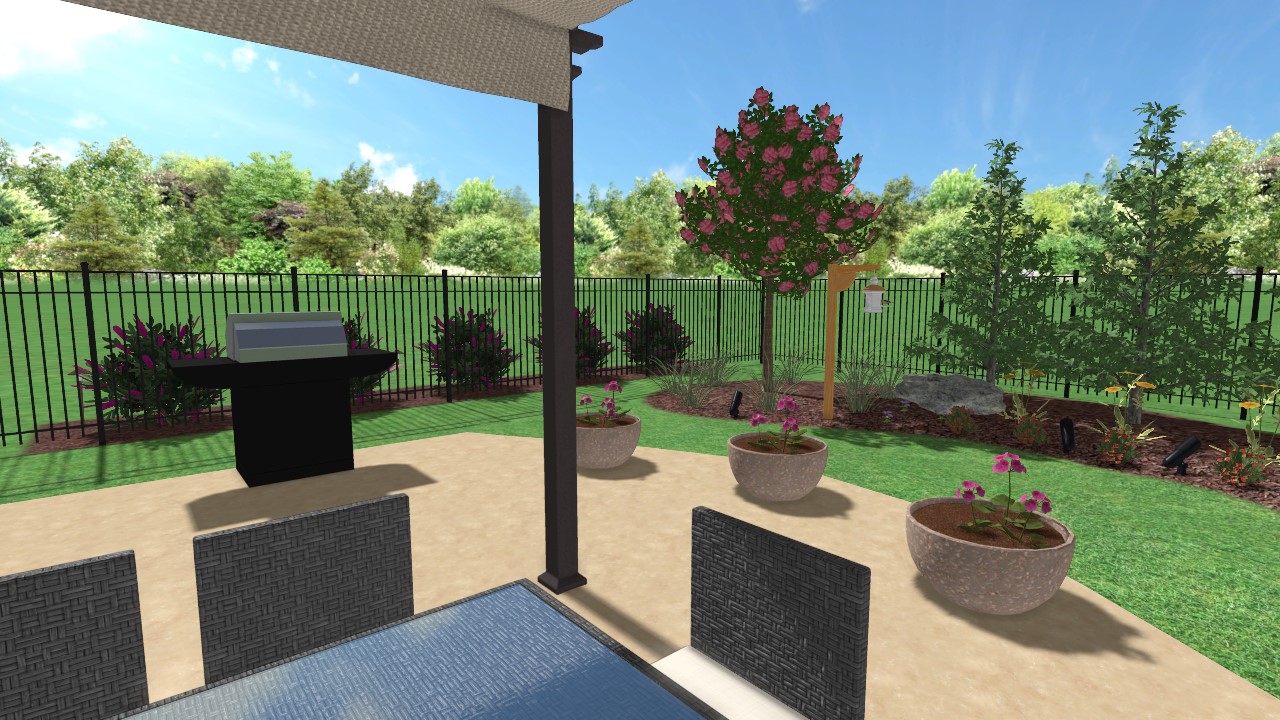 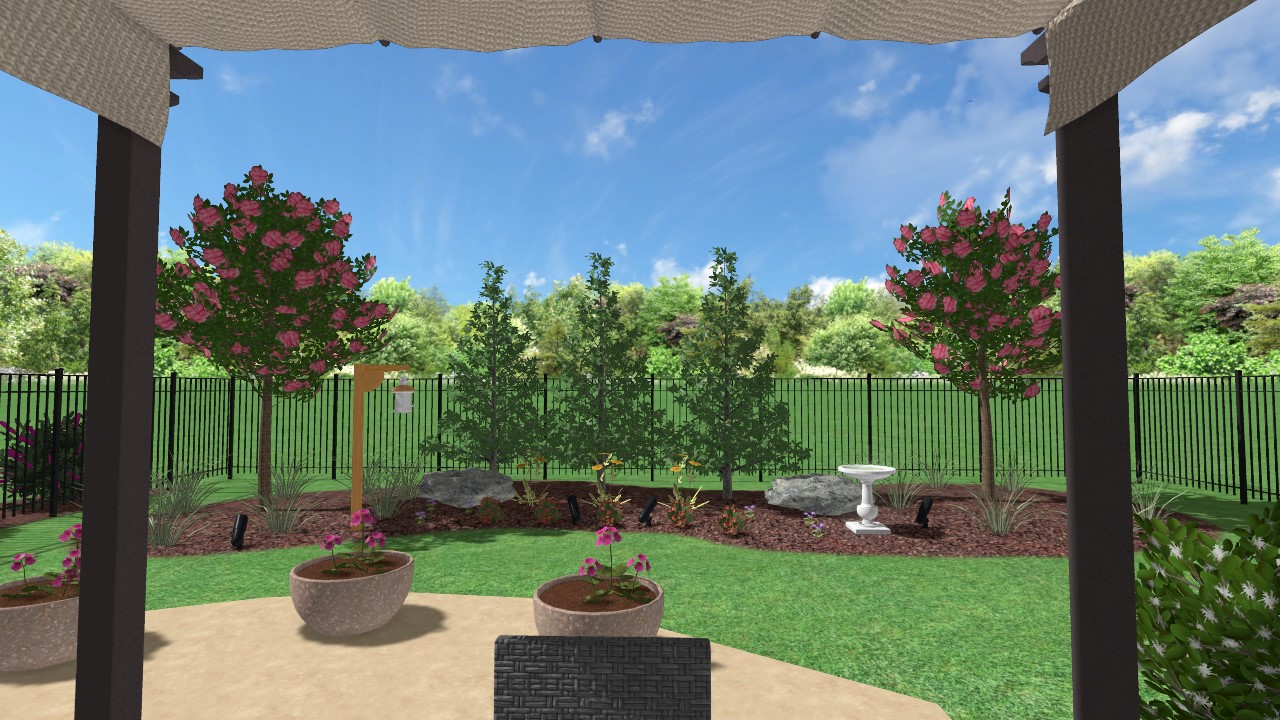 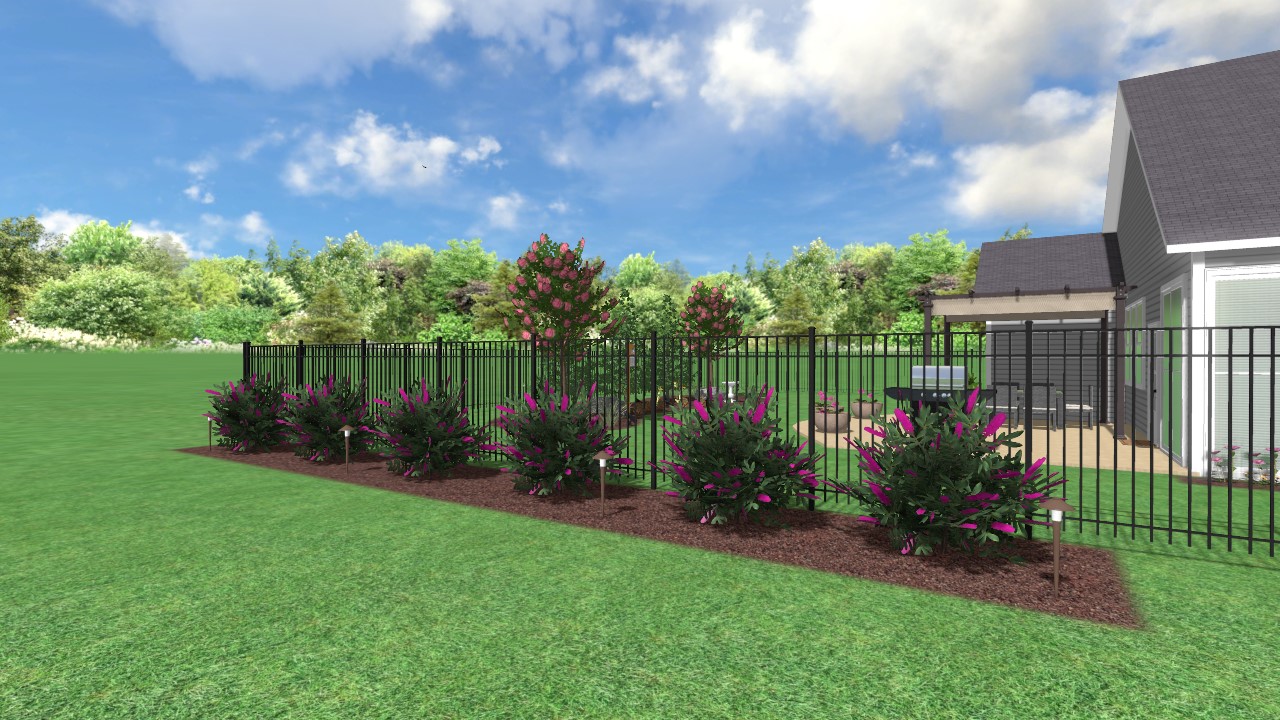 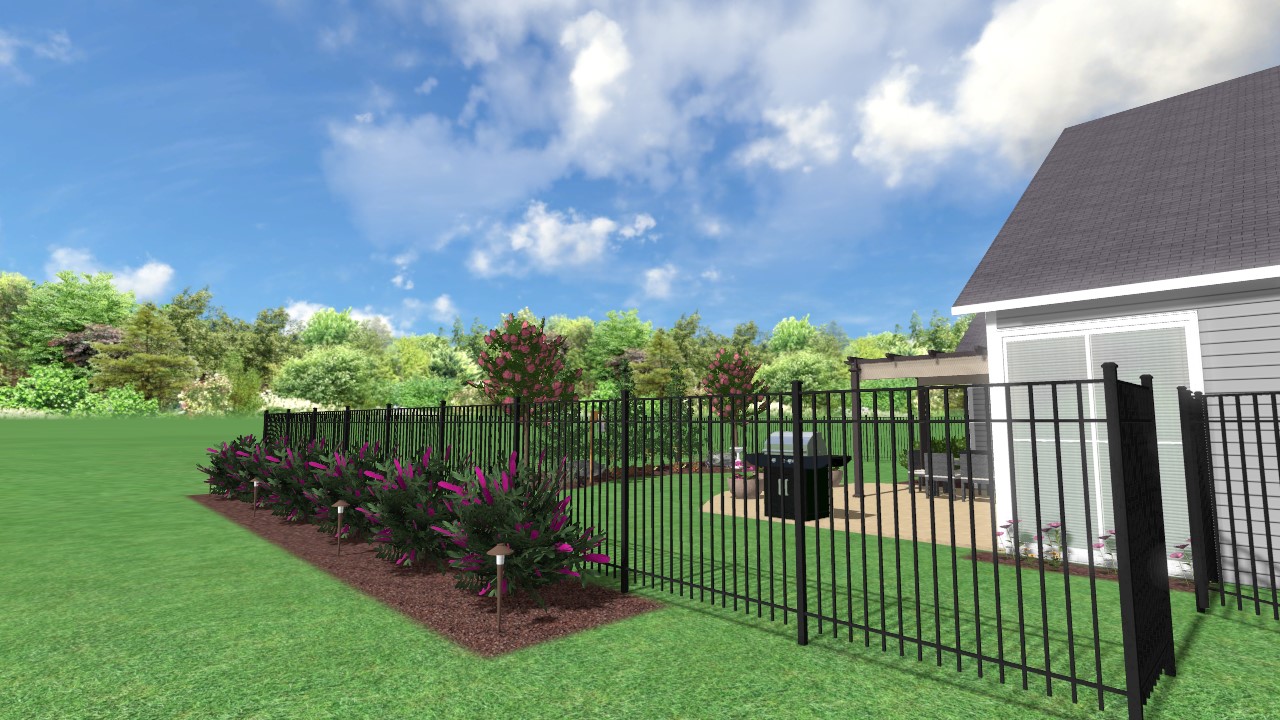 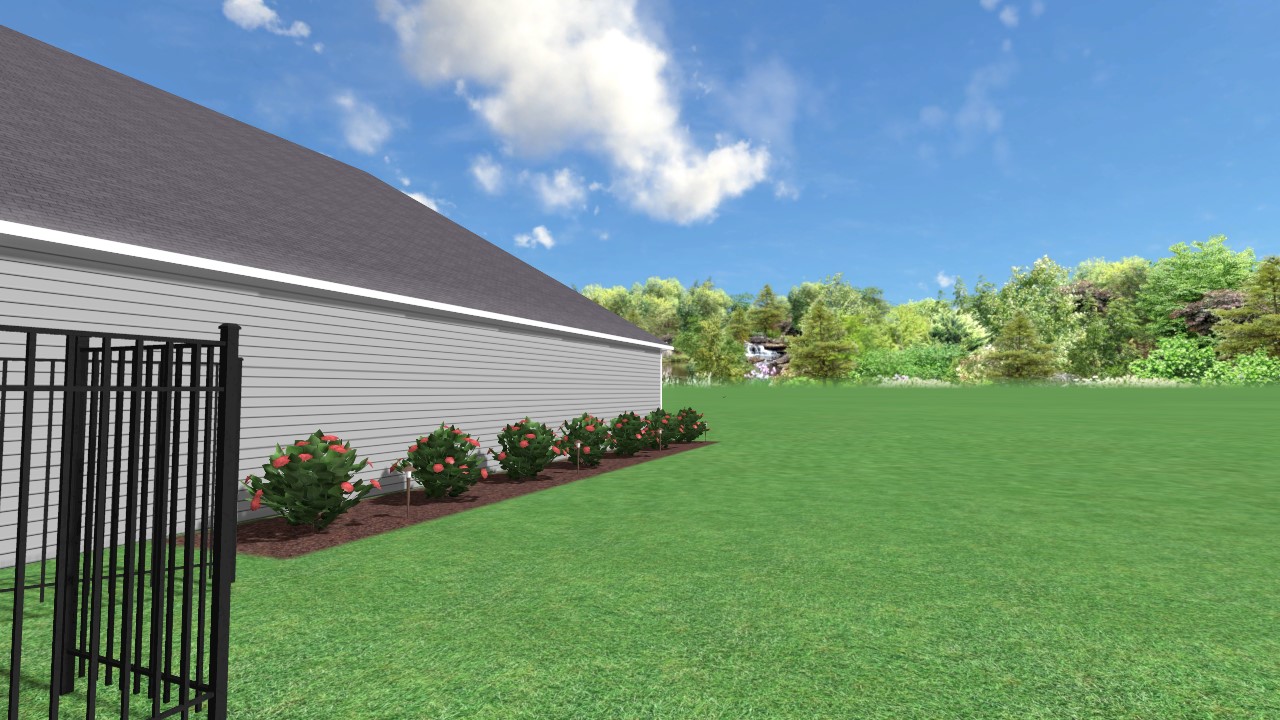 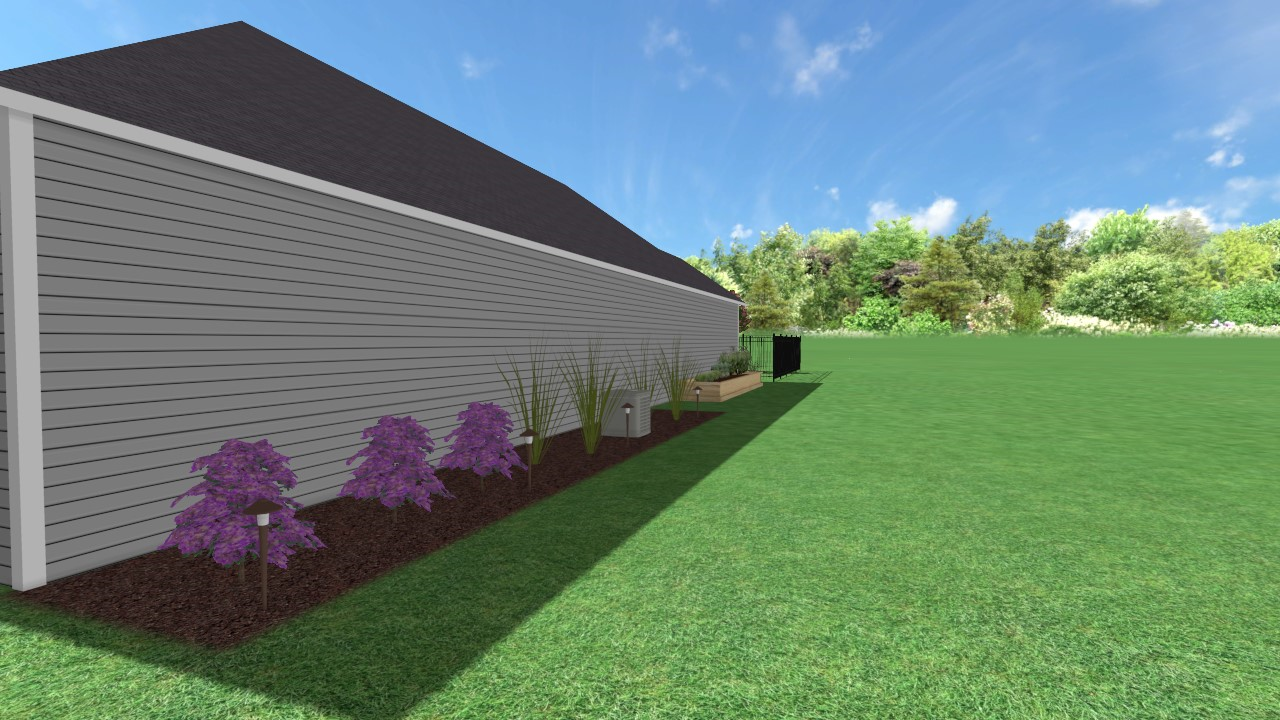 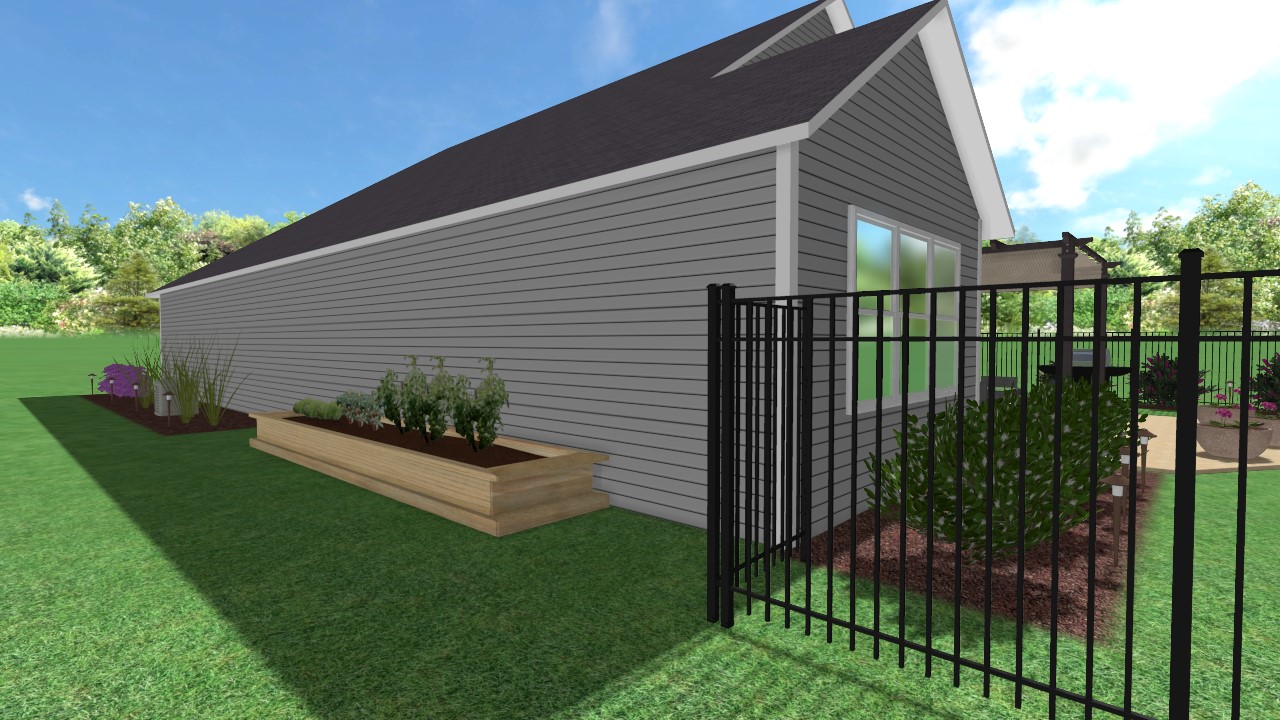 Top Down Backyard View
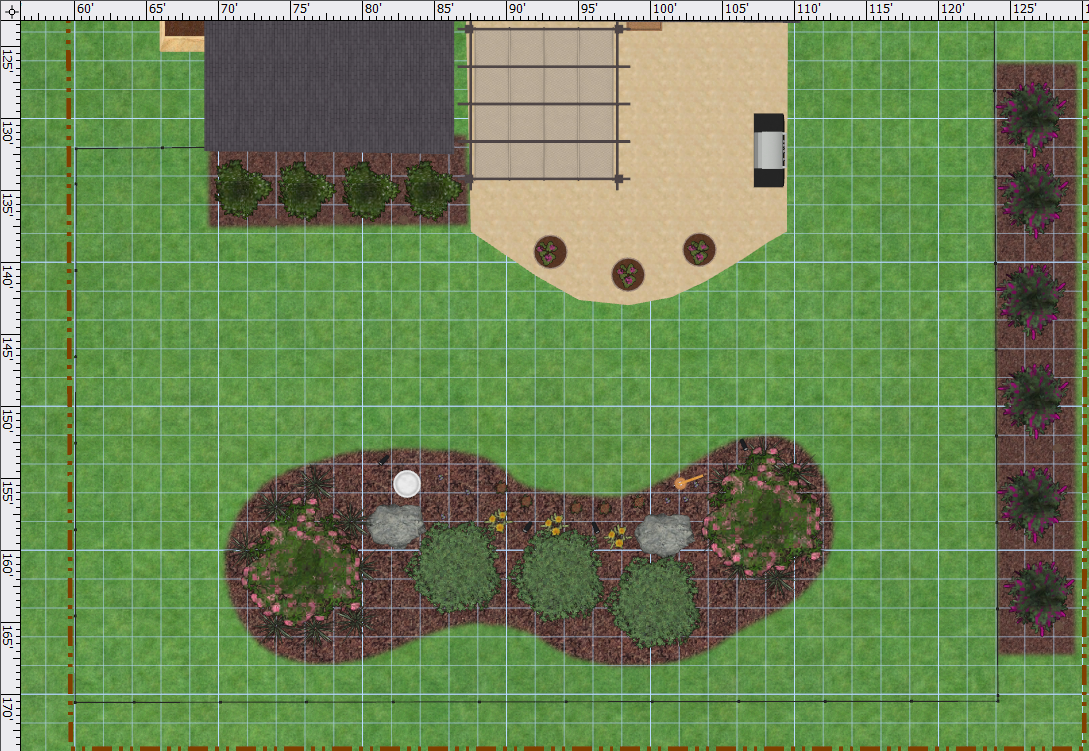 Purple Daydream Loropetalum (4)
Miss Molly Butterfly Bush (6)
Creeping Phlox (3)
Red Drift Roses (5)
Creeping Phlox (3)
Coreopsis (3)
Variegated Liriope (8)
Variegated Liriope (8)
Green Giant Arborvitae (3)
Biloxi Crape Myrtle (1)
Biloxi Crape Myrtle (1)
Top Down View Side Yards
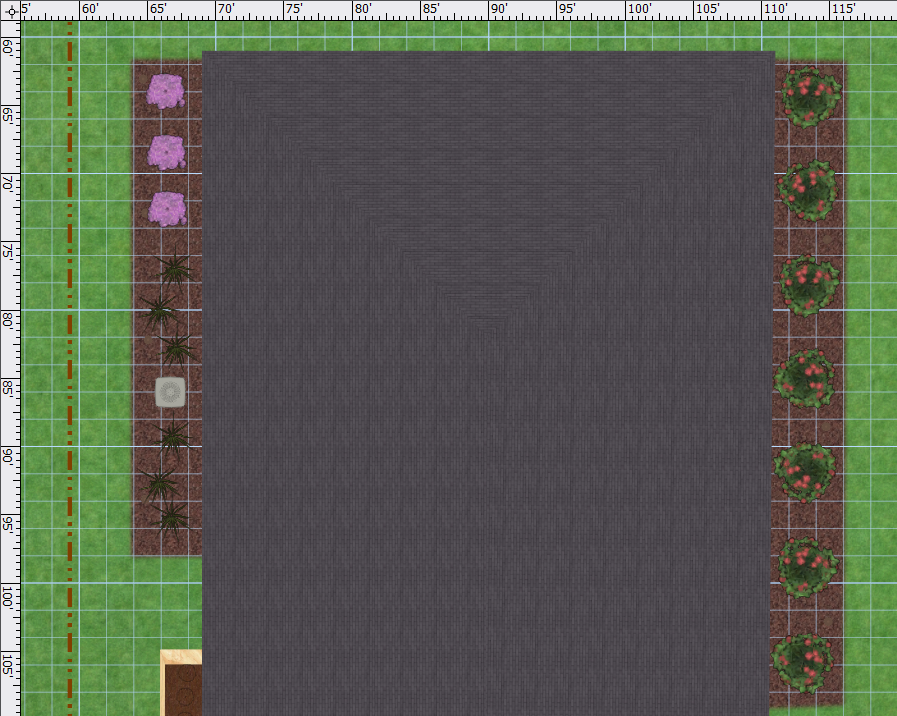 Autumn Amethyst Encore Azaleas (3)
Karl Foerster Feather Reed Grass (3)
Pink Knockout Roses (7)
Karl Foerster Feather Reed Grass (3)
Vegetable Garden (Experiment – have fun!)